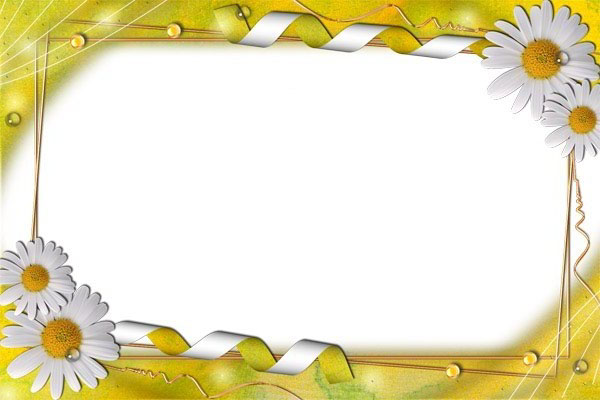 PHÒNG GIÁO DỤC  VÀ  ĐÀO TẠO QUẬN LONG BIÊN
TRƯỜNG TIỂU HỌC PHÚC LỢI
TOÁN
LỚP 5
Năm học: 2022 - 2023
KHỞI ĐỘNG
KHỞI ĐỘNG:
3
2
a) So sánh hai phân số sau:
và
8
8
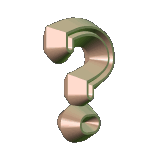 3
2
>
8
8
6
5
và
b) So sánh hai phân số sau:
7
6
6
5
>
7
6
KHÁM PHÁ
Toán
Ôn tập so sánh phân số ( tiếp theo)
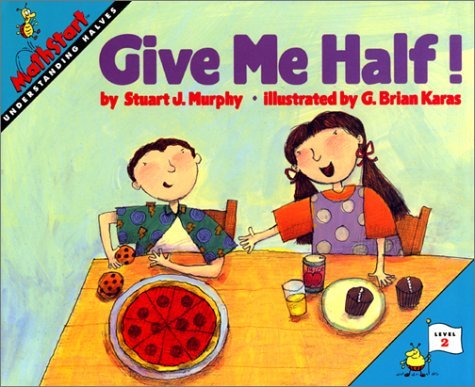 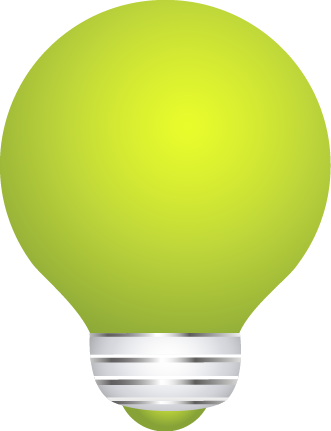 Ôn tập về so sánh phân số với đơn vị, so sánh 2 phân số cùng tử số, hai phân số khác mẫu số.
MỤC TIÊU
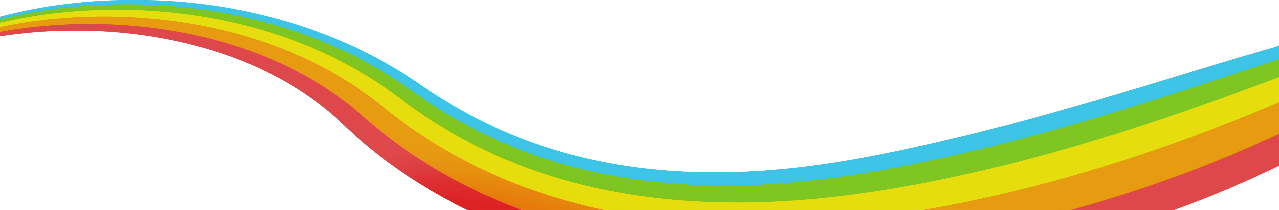 Bài 1. a) Điền dấu <, >, = vào chỗ chấm:
3
2
;
1
1
=
<
5
2
9
7
;
1
>
>
1
4
8
Bài 1. b) Nêu đặc điểm của phân số bé hơn 1? 
Lớn hơn 1? Bằng 1?
- Nếu phân số có tử số bé hơn mẫu số thì phân số đó bé hơn 1.
- Nếu phân số có tử số lớn hơn mẫu số thì phân số đó lớn hơn 1.
- Nếu phân số có tử số và mẫu số bằng nhau thì phân số đó bằng 1.
Bài 2/trang170. a) So sánh các phân số sau:
2
2
11
11
5
5
và
và
và
>
<
>
5
7
2
3
9
6
Bài 2: b) Nêu cách so sánh hai phân số có cùng tử số:
* Nếu hai phân số có cùng tử số, phân số nào có mẫu số nhỏ hơn thì phân số đó lớn hơn.
Bài 3/trang 170. Phân số nào lớn hơn:
3
2
5
3
a)
và
3 x 7
b)
c)
và
và
21
20
5
5 x 4
=
7
4
7
=
;
=
5
=
4
4 x 7
7 x 4
28
7
28
21
3
5
Vì
>
4
>
8
5
28
28
4
7
8
9
20
nên
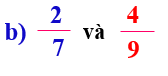 2
2 x 9
18
28
4
4 x 7
=
=
;
=
=
7
7 x 9
9 x 7
63
9
63
18
2
4
Vì
<
<
63
63
7
9
nên
28
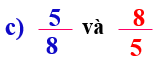 ;
nên
5
8
5
8
Vì
<
>
<
8
5
8
5
1
1
1
1 x 5
5
6
2
2 x 3
=
Bài giải
=
;
=
=
3
3 x 5
5 x 3
15
5
15
Quy đồng mẫu số hai phân số ta có:
5
1
2
Vì
<
<
15
15
3
5
6
nên
Vậy em được mẹ cho nhiều quýt hơn.
Củng cố:
* Nêu đặc điểm của phân số bé hơn 1?
* Nêu đặc điểm của phân số lớn hơn 1?
* Nêu đặc điểm của phân số bằng 1?
* Nêu cách so sánh hai phân số có cùng tử số?
VẬN DỤNG
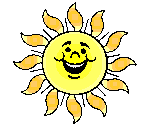 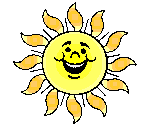 Dặn dò:
Đọc trước bài sau: Phân số thập phân
VBT trang 6